Задачи в стихахМатематика 1 класс
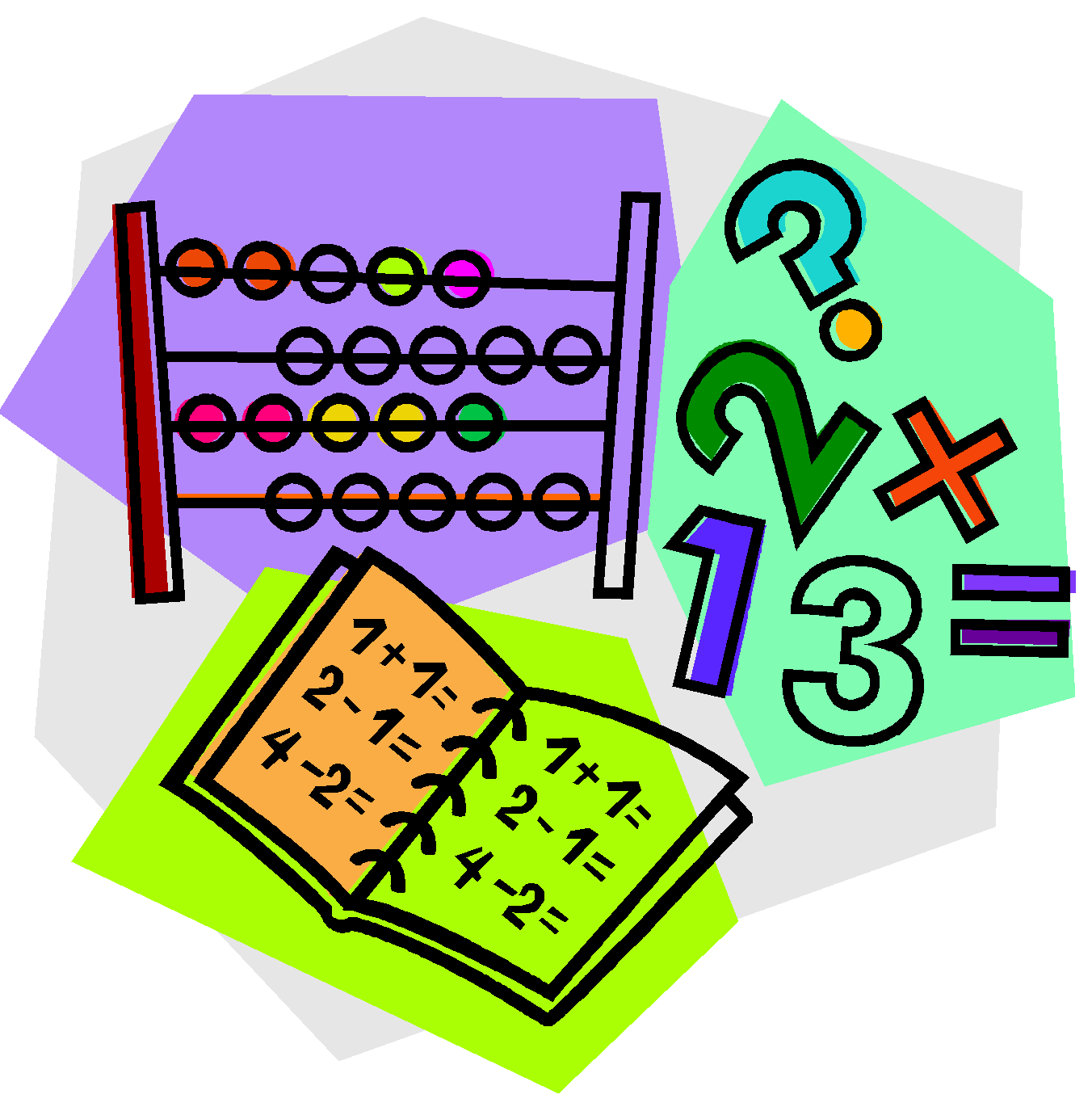 Забежал щенок в курятник,Разогнал всех петухов.Три взлетели на насест,А один в кадушку влез,Два – в раскрытое окно.Сколько было их всего?
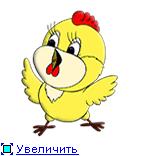 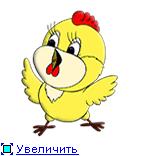 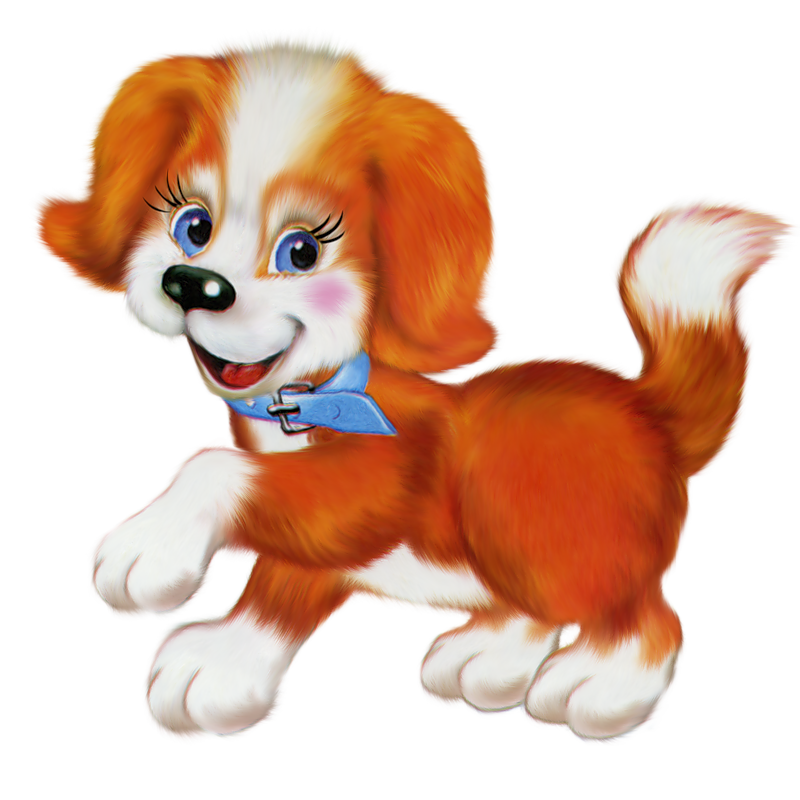 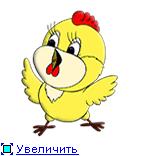 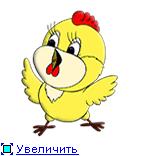 Дружно муравьи живутИ без дела не снуютТри несут былинку,Два несут травинку, Пять несут иголки.Сколько их под ёлкой?
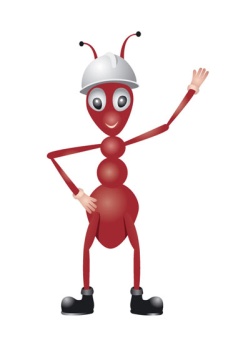 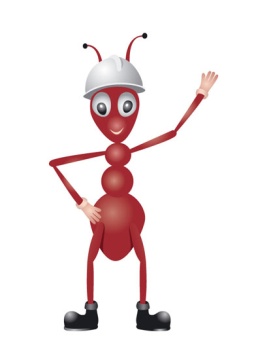 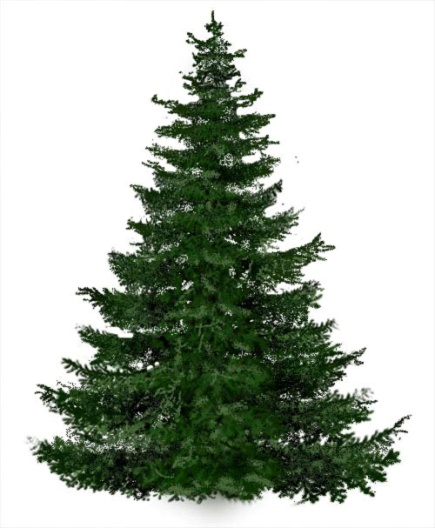 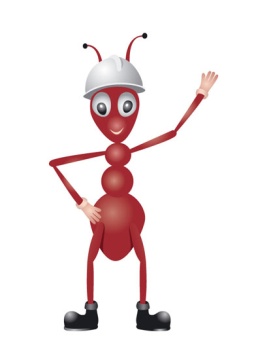 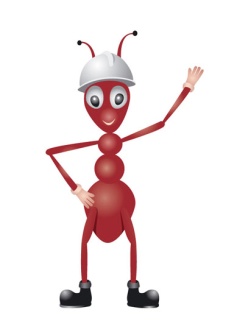 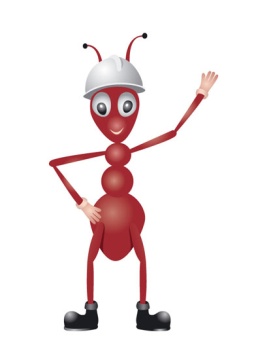 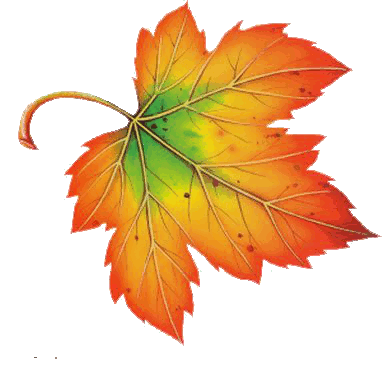 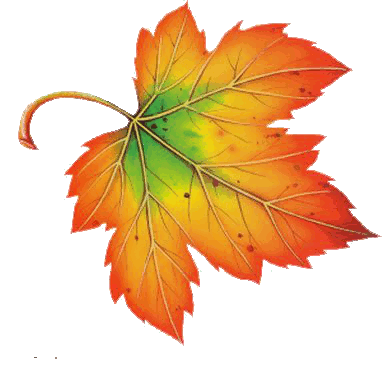 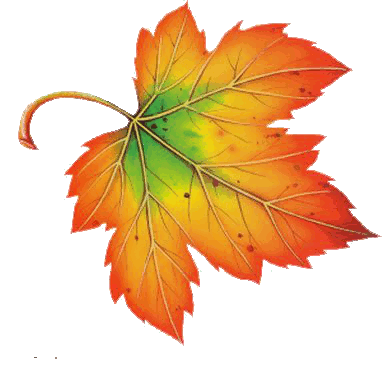 Ветер дунул, лист сорвал.И ещё один упал.А потом упало пять.Кто их сможет сосчитать?
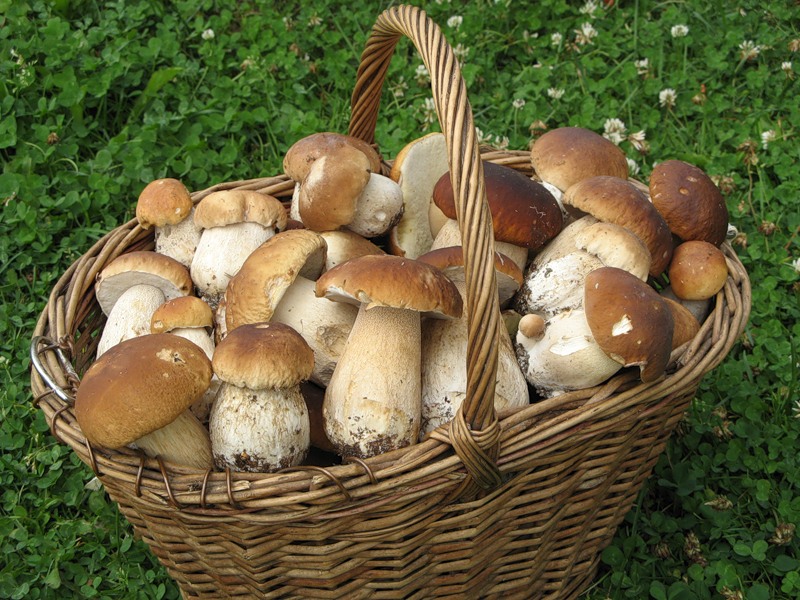 Из лесуПришла Татьяна.В кузовке её лежат2 опёнка, 5 маслят,Пара рыжиков румяных.Грибов сколько у Татьяны?
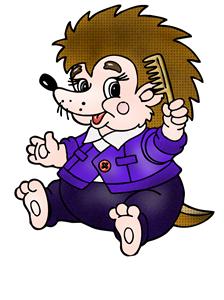 К нам весна опять пришла.Всем зверькам вставать пора.Вот проснулись, потянулись,С боку на бок повернулисьТри пушистых медвежонка,Два малюсеньких ежонка,Толстячок-бурундучокИ веселый барсучок.Посчитайте всех зверей,Да при этом поскорей!
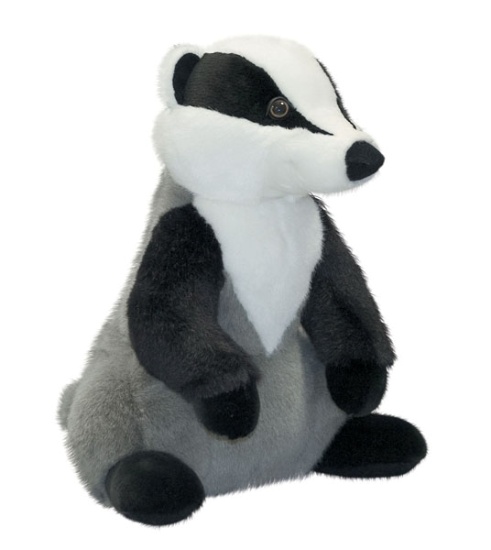 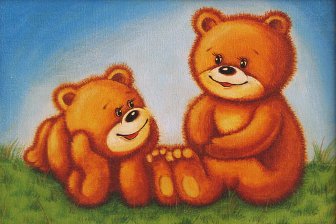 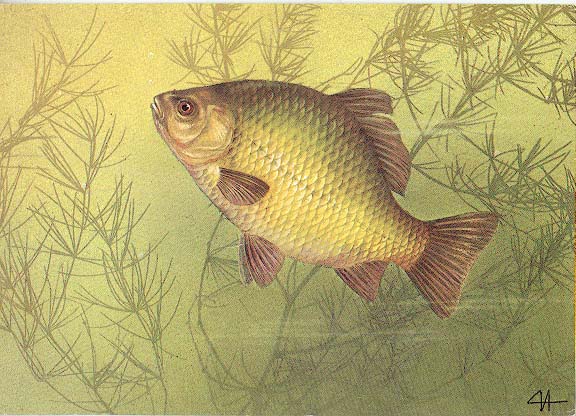 Сеть тяну, рыбу ловлю.Попало немало:8 карасей, окунёк, ершок.Всех в котелок.Уху сварю, ребят угощу.Сколько рыб я сварю?
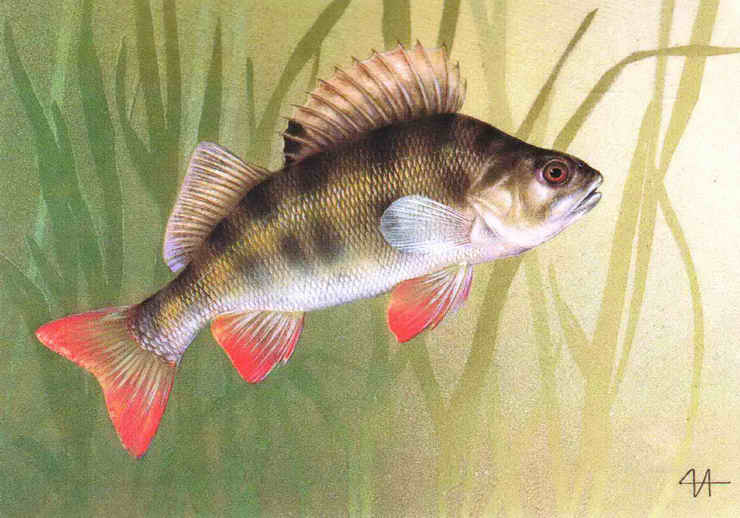 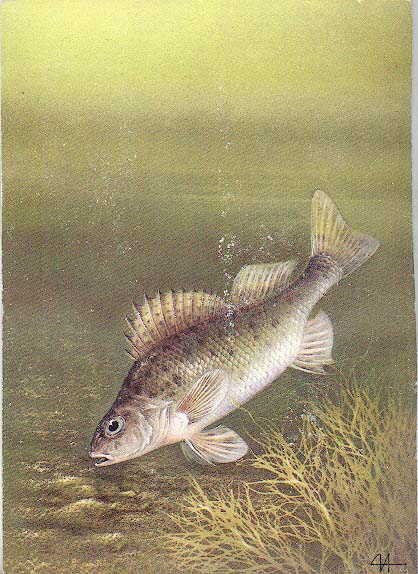 Решила старушка испечь ватрушки.Поставила тесто да печь растопила.А сколько их надо– совсем позабыла.2 штучки – для внучки,2 штучки – для деда,2 штучки – для Тани,Дочурки соседа.Помоги старушке сосчитать ватрушки.
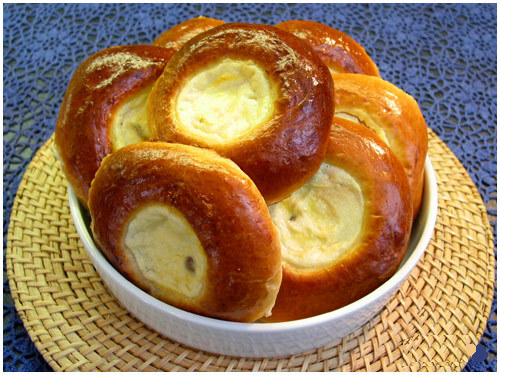 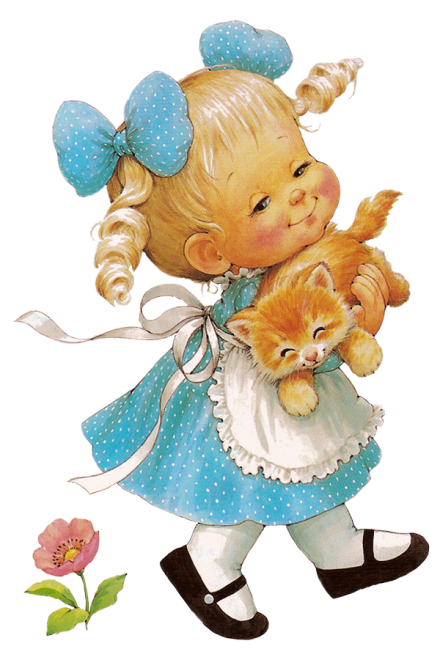 6 пирожков лежало в миске.2 пирожка взяла Лариска,Ещё один стащила киска.А сколько же осталось в миске?
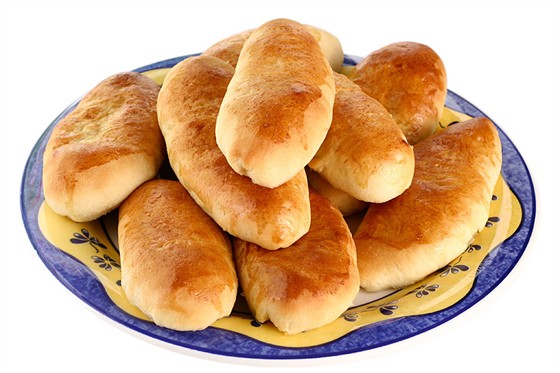